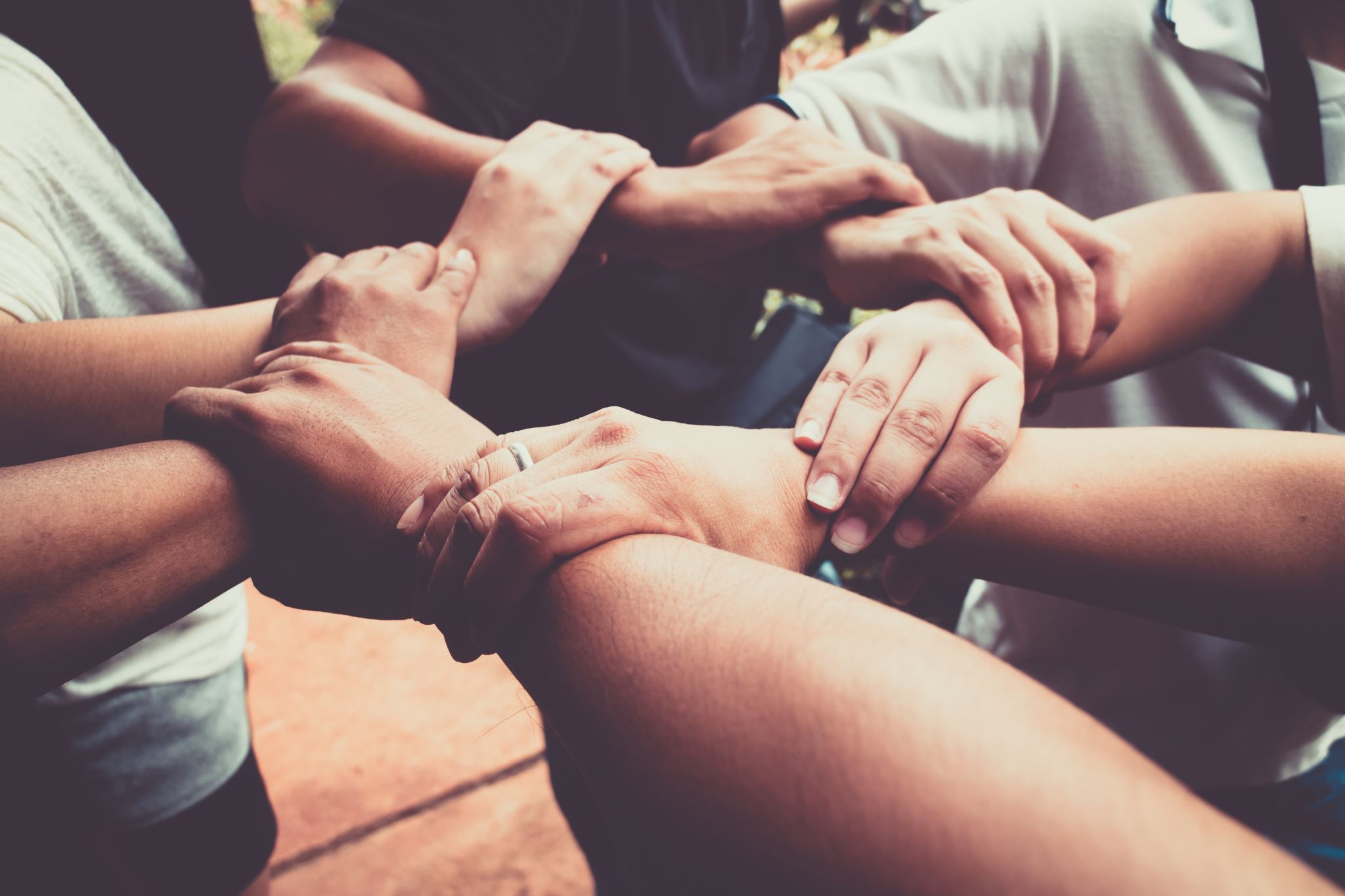 Styrearbeid i frivillige lag og organisasjoner
Voss herad 19 oktober 2022

Hilde Magnusson
Hvordan få et godt styre

Styret sitt ansvar

Hvordan jobbe i styre
Hvordan få et godt styre?
Kompetanse
Mangfold 
Engasjement
Det har jeg ikke gjort før, så det klarer jeg helt sikkert!
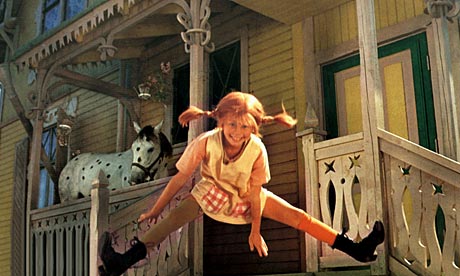 Valgkomite

Hvordan gå frem for å finne de rette?

Hvordan spørre?
Ting du bør tenke igjennom:
1. Tid 
2. Sett deg inn i lover og forskrifter 
3. Forstå styrets oppgaver
4. Si ifra hvis du er uenig 
5. Pass på at det blir ført protokoll fra alle møter
6. Vær et aktivt styremedlem 
7. Be styret vurdere styreansavarsforskring
Din rolle og styrets ansvar
Din styrerolle er å ivareta lagets og alle medlemmenes interesser. 

Styret har et felles ansvar for at klubben/laget drives i samsvar med gjeldende lov og regelverk. Styremedlemene kan derfor stilles til ansvar dersom lover og regler blir brutt.
 
Styret kan delegere myndighet og oppgaver til andre, men kan aldri delegere bort eget ansvar
Hva skal styret jobbe med?
Som høyeste myndighet i laget mellom årsmøtene, 
	må styret kjenne de viktigste oppgavene sørge 
	for at disse oppgavene blir godt håndtert.
Lovpålagte oppgaver for styret kan være:

Sette i verk og gjennomføre de planer og vedtak som årsmøtet og overordnede organisasjoner fatter.

Forvalte klubbens verdier på en forsvarlig måte.

Oppnevne en ansvarlig for politiattestordningen dersom klubben har aktivitet for mindreårige og/eller personer med utviklingshemning.

Oppnevne en barneidrettsansvarlig dersom klubben har tilbud til barn til og med fylte 12 år.

Etter behov oppnevne komiteer, utvalg og personer for spesielle oppgaver og utarbeide mandat/instruks for disse.
Søke støtte av stiftelser og andre: 

Ting å fokusere på/ha med i prosjekter/lage prosjekter:

Integrering
Rekruttering, uorganisert aktivitet
Helårsaktivitet/anlegg
Fokusere på miljø og klima
Bærekraft (vann, kunnskap, helse, energi, mindre ulikheter, gjenbruk, deling…)
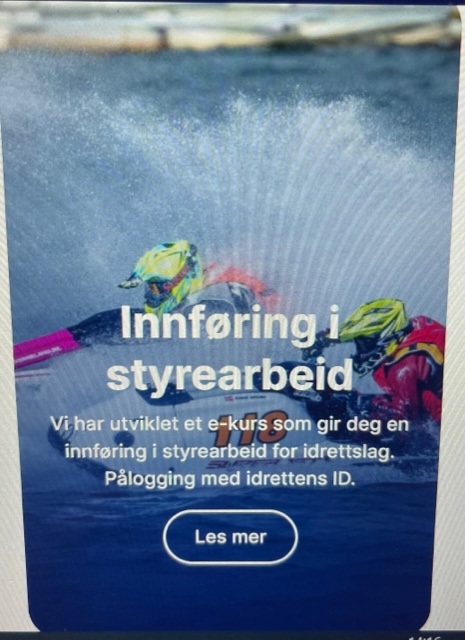 Styremøtet
Faste tider? 
Kl. 0700-0900 i stedet for 1900-2100? 
Klart sluttidspunkt 

Årshjul med 4 møter i året- sette av møte til strategi: 1, 5 eller 10 år?
Delta på teams?  

Saksliste: daglig leder eller styreleder orienterer, økonomi ved avvik

Egnede lokaler: hjemme hos noen , leie lokaler, egne klubblokaler
Tips:
Styreinstruks 

Evaluere styrearbeidet

Mentor for de nye 

Mulig med honorar? 

Habilitet
Eksamen!
Hva er riktig når det gjelder din rolle i styret?

Min rolle i styret er å ivareta mine egne interesser
Min rolle i styret er å ivareta mine barns interesser
Min rolle i styret er å ivareta lagets og medlemmenes interesser
Min rolle i styret er å ivareta interessene til laget eller gruppa som jeg representerer
Hva er riktig når det gjelder styrets ansvar?

Alle i styret er personlig ansvarlig for saker som de foreslår
Hvert styremedlem er alene ansvarlig for sitt ansvarsområde / sine oppgaver
Styret er ikke ansvarlig dersom ansvaret er skriftlig delegert til noen andre
Styret er kollektivt ansvarlig
Hva er riktig når det gjelder myndighet i laget?

Styret har alltid den høyeste myndigheten i laget
Styreleder har mer myndighet enn øvrige i styret
 Årsmøtet er lagets høyeste myndighet
Hva er riktig når det gjelder oversikt på medlemmene i laget?

Laget må bruke et godkjent elektronisk medlemssystem
Så lenge det er et skriftlig system, kan laget bruke det medlemssystemet de ønsker
Medlemssystemet må vise oversikt på betalte medlemskontingenter
Takk for meg!